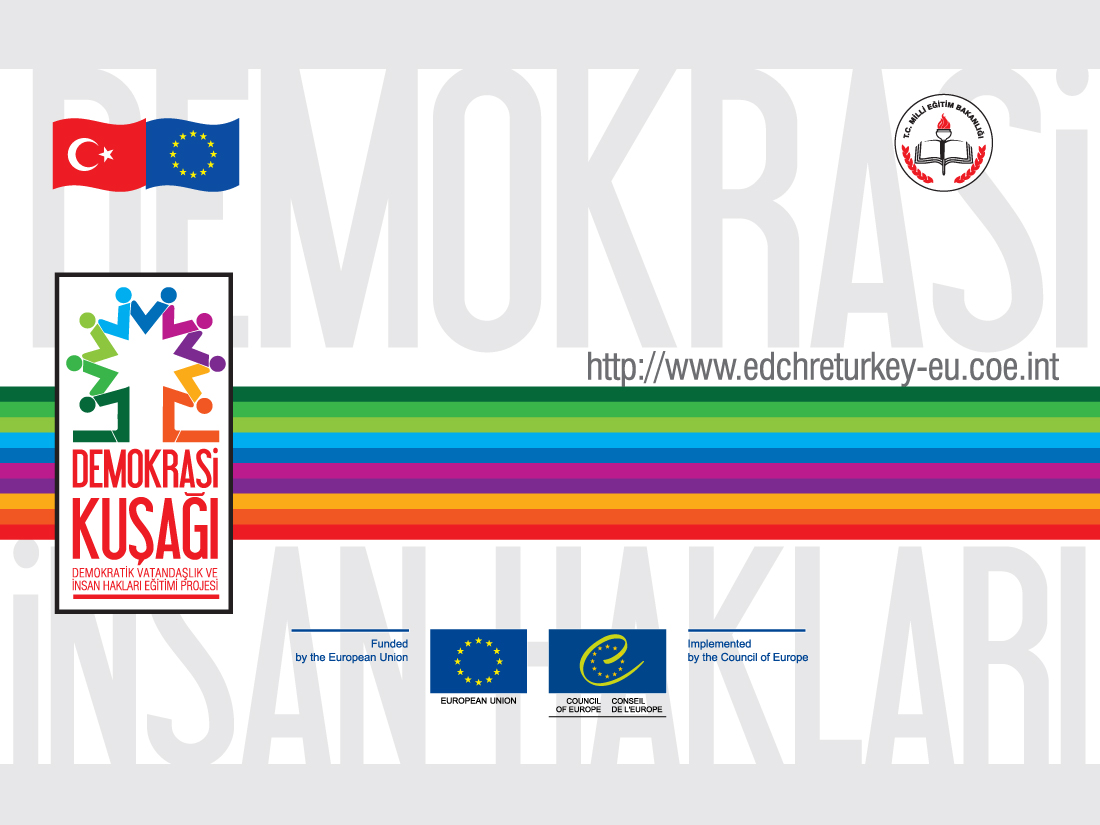 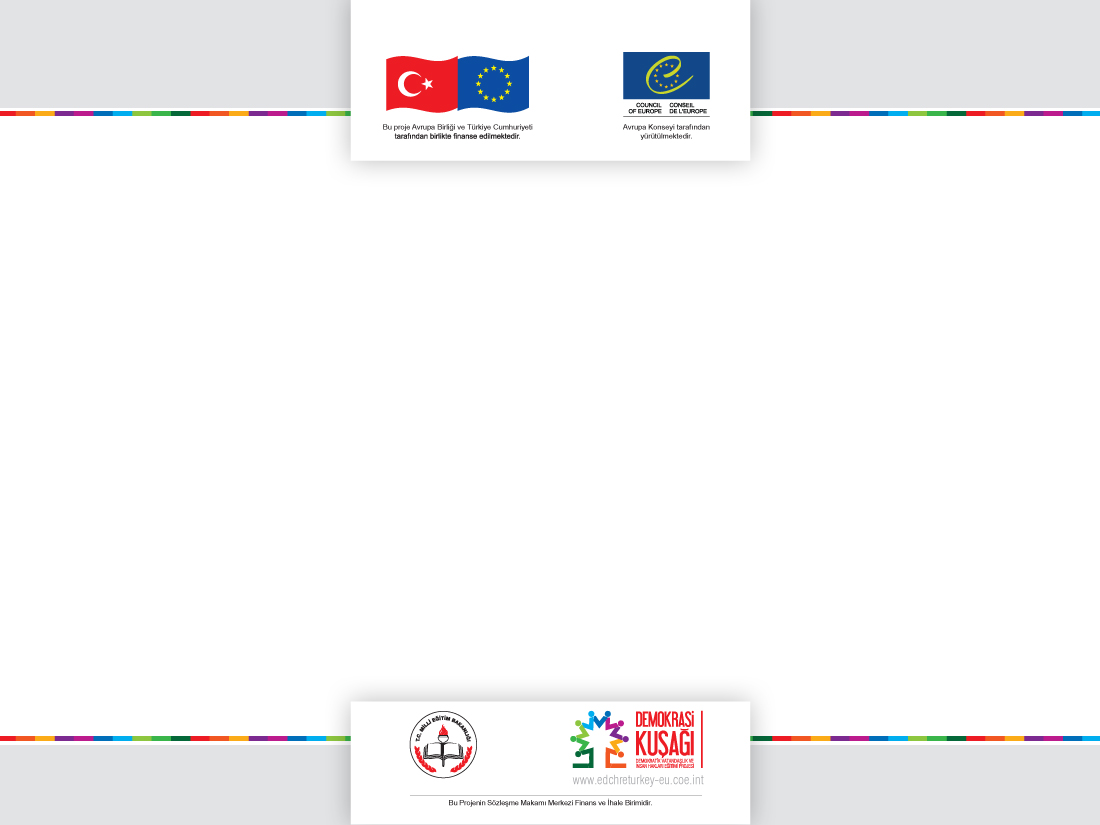 ETKİNLİK GELİŞTİRME
Ahmet AYPAY
Engin KARADAĞ
Mehmet Ali DOMBAYCI
Mehmet ÜLGER
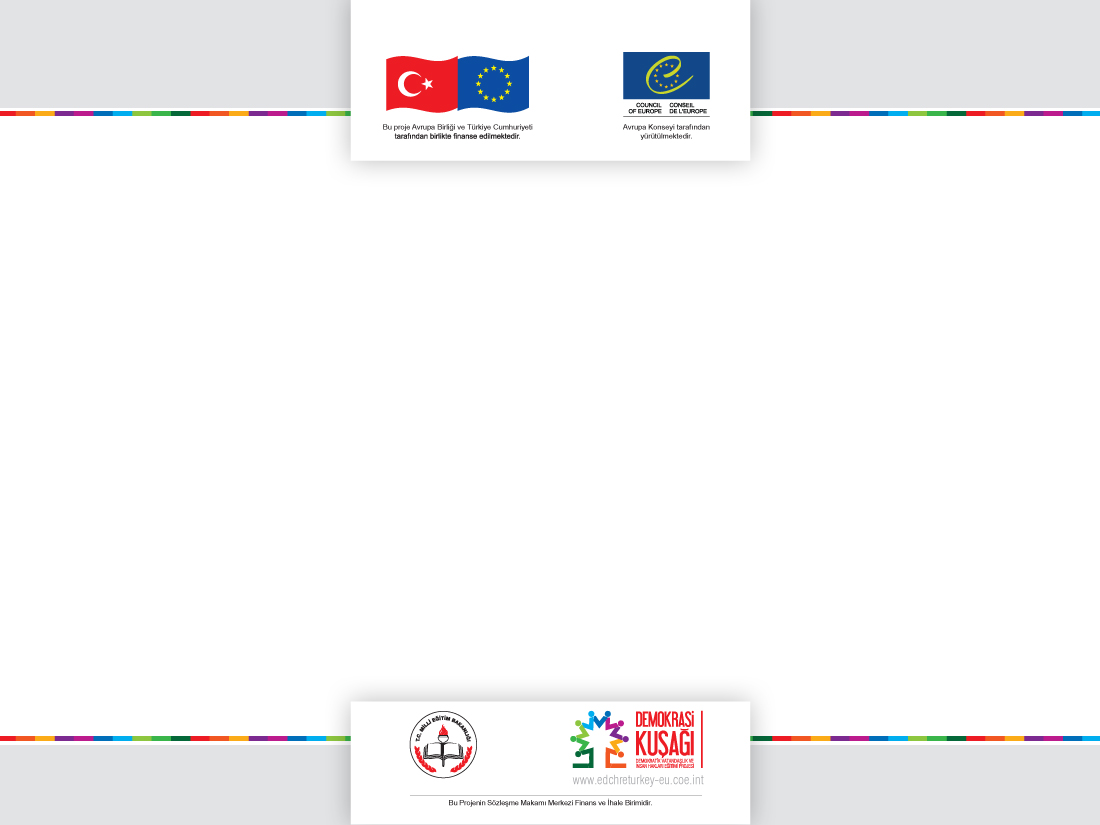 Etkinlik Nedir?
Etkinlik, eğitimsel –öğretimsel amaçlara yönelik oluşturulmuş planlı aktiviteler yada performanslardır.

Etkinlik süreci temelde 3 aşamaya ayrılır. Bunlar “planlama- uygulama- değerlendirme” aşamalarıdır.
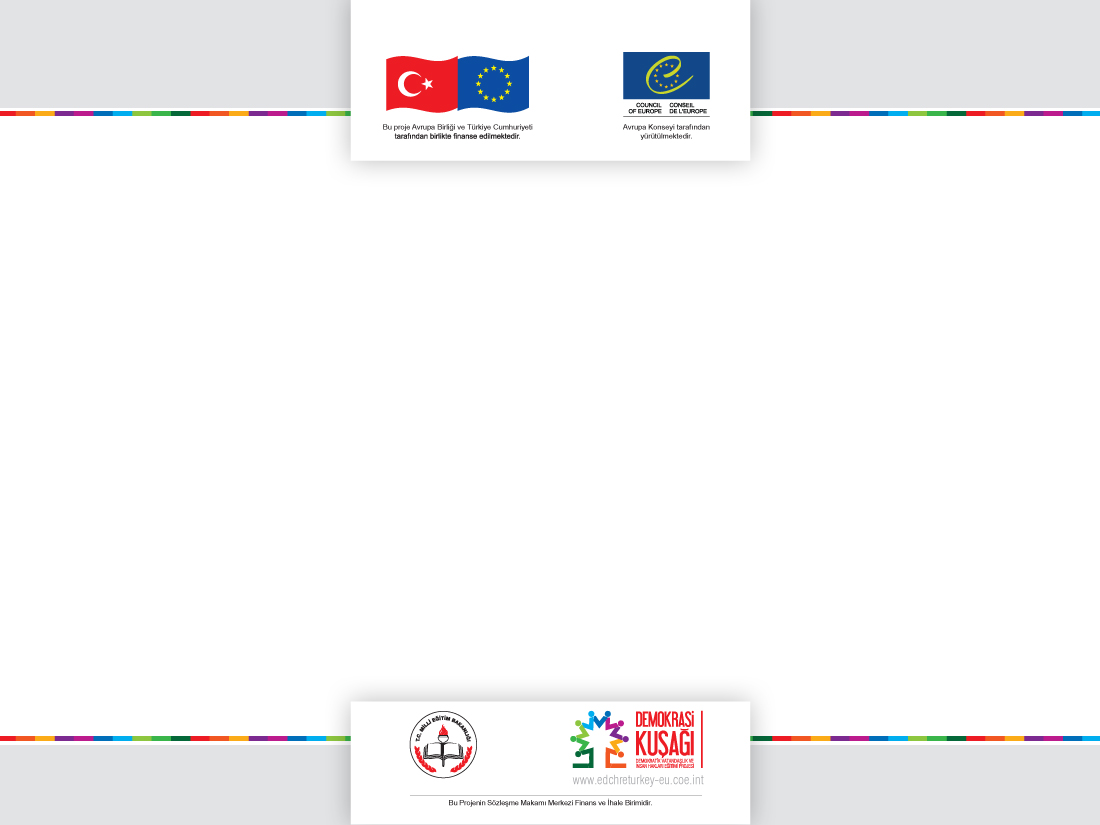 Etkinlik ve Ders Planı İlişkisi
Kimi zaman etkinlik planı ile ders planı bir birleri yerine kullanılmaktadır. 
Ders planı belli bir ders için bir ya da birden çok ders saatinde işlenecek konuların plânlamasıdır. Etkinlik ise belirlenen bu saatte öğrenicilerle yapılacak aktivitenin planlanmasıdır. 
Her zaman olmamakla beraber genellikle etkinlikler ders planının içerisinde bir bölümdür. Bir ders planında birden çok etkinliğe yer verilebilir.
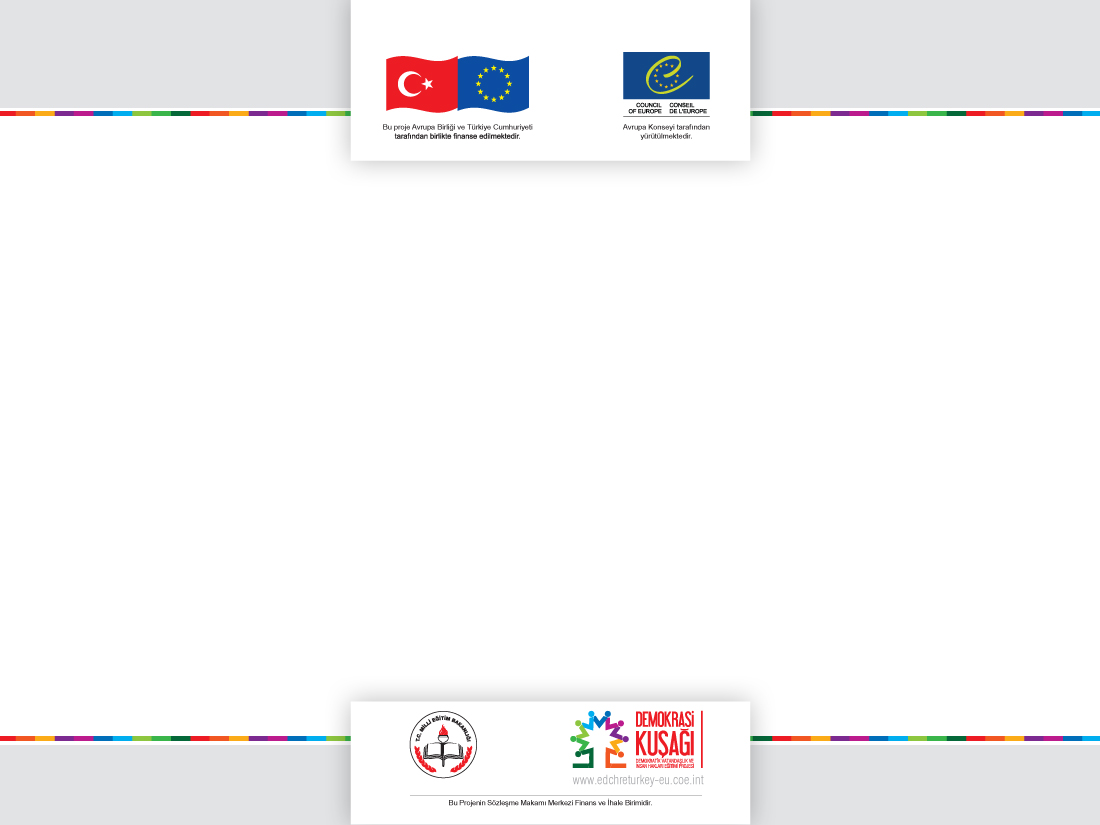 Etkinlik ve Ders Planı İlişkisi
Ders planının etkinliği kapsadığı söylenebilir. Ancak haftalık ve yıllık yapılan etkinlikler de mevcuttur. Bu etkinlikler ise yıllık planın bir parçasıdır. 
Kısaca etkinliğin amacı öğrenciyi harekete geçirmek ve öğrenci ile birlikte aktivite yapmakla ilgilidir. Her ne kadar ders planı öğretimsel etkinliği kapsıyor olsa kimi ders planları sadece etkinlik üzerinden planlanabilir.
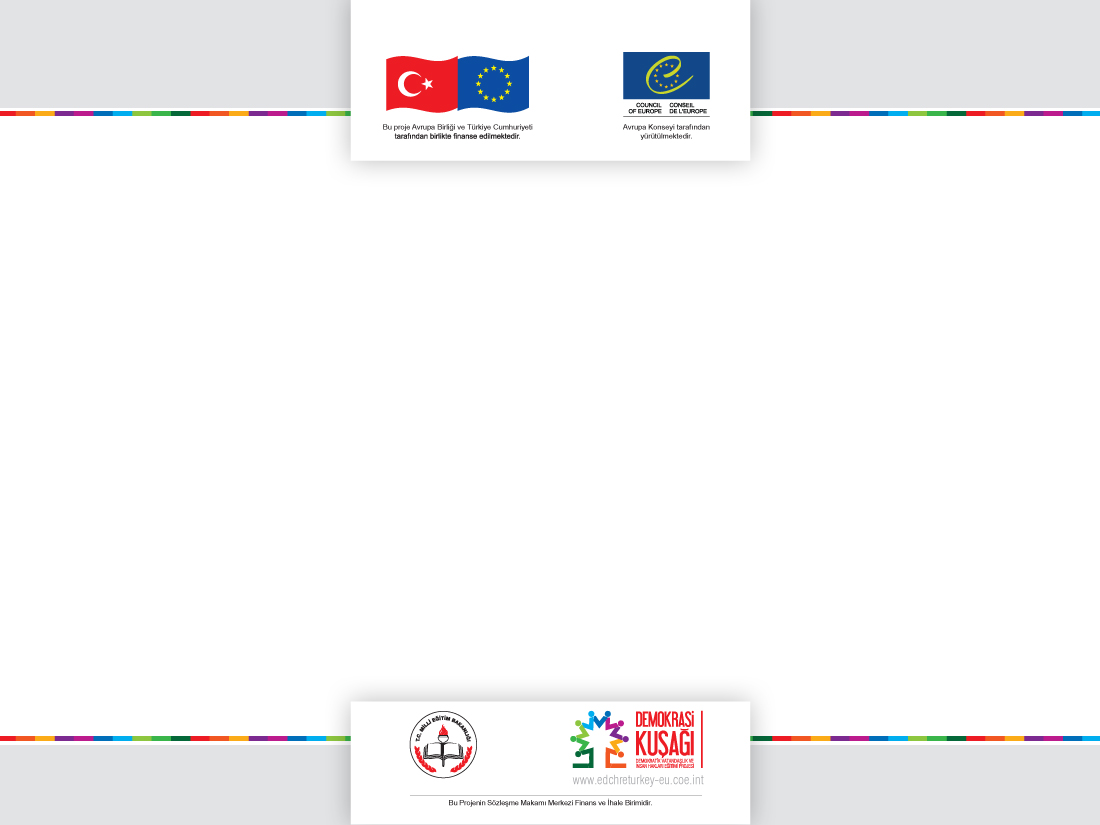 Her etkinliğin bir amacı vardır.
 Etkinlik amaca mutlaka ulaşmalıdır. 
Drama, rol oynama gibi yöntemlerin çoğu zaman oyun olarak algılanması öğretimsel amacın kaybolmasına neden olmalıdır. 
Yetişkin eğitimindeki etkinlikler genellikle yöntem bilgisi ve farkındalık oluşturma amacına yöneliktir.
 Okullarda yapılan etkinliklerde genellikle amaçlar daha önceden öğretim programı aracılığı ile belirlenmiştir.
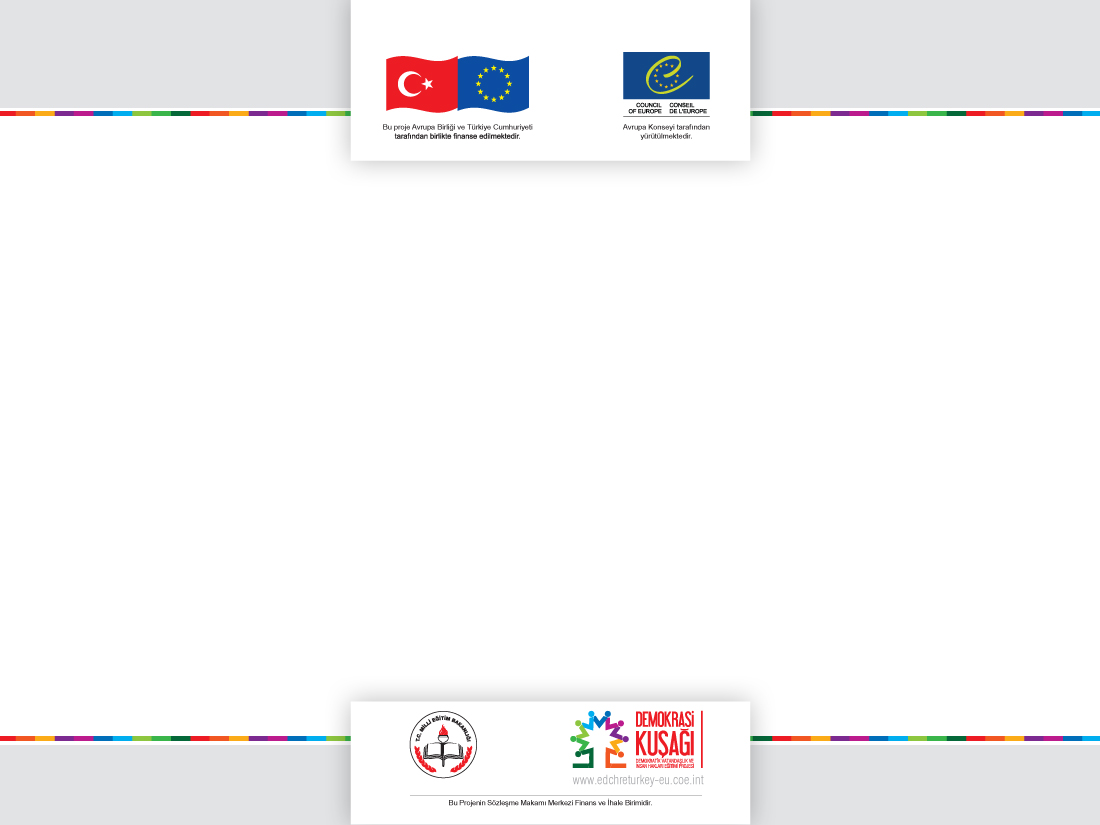 Her etkinliğin bir hedef kitlesi vardır.
Öğretimsel etkinlikler hedef kitlenin ilgi, ihtiyaç ve beklentileri dikkate alınarak yapılır. Özellikle yaş öğretimsel etkinliklerin planlanmasında dikkat edilmesi gereken bir konudur. 
Günümüzde eğitimde “öğrenme stilleri ve çoklu zeka” kavramlarının ön plana çıktığı görülmektedir. Bu iki kavram bireyi (öğrenen-öğrenci) merkeze almaktadır.
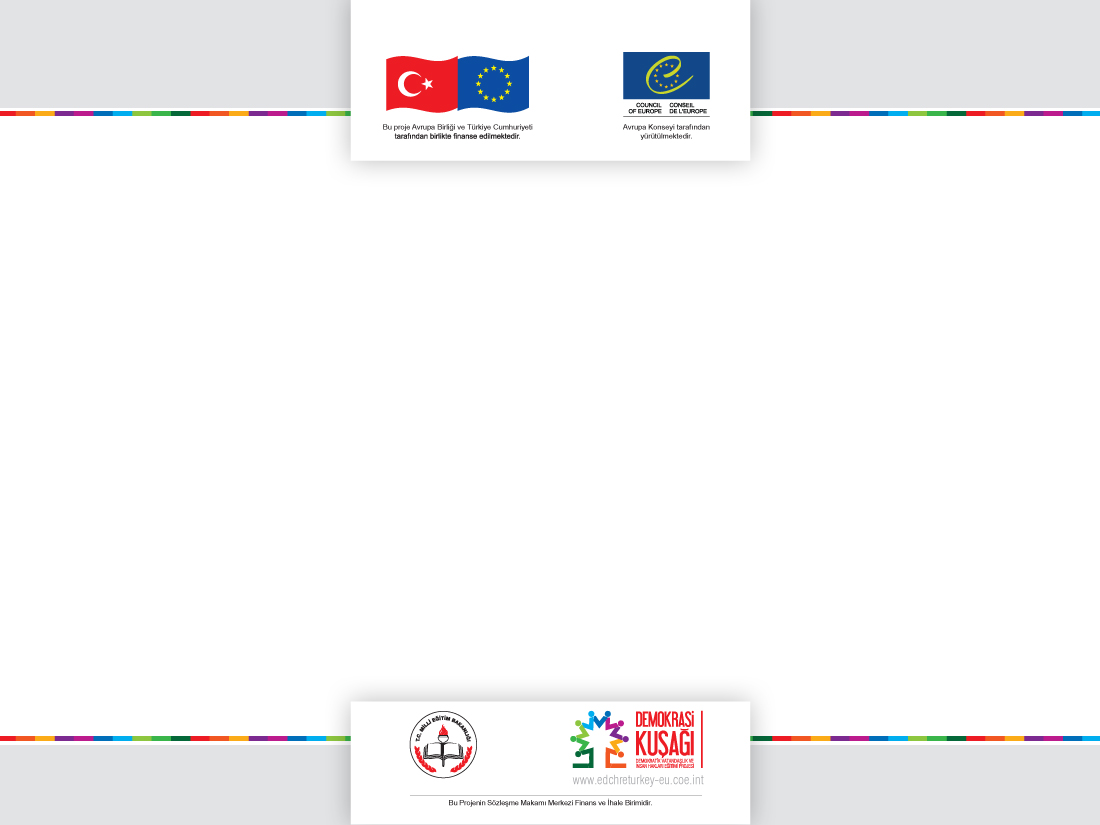 Her etkinliğin bir süresi vardır. 
Öğretimsel bir etkinliğin ne kadar zamanda gerçekleşeceği belirlenmelidir. 
Etkinlik için gerçekçi sürelerin belirlenmesi gerekir. 
Sürenin doğru belirlenmesi hedef kitleyi iyi tanıma ve etkinlik tecrübesi ile yakından ilgilidir.
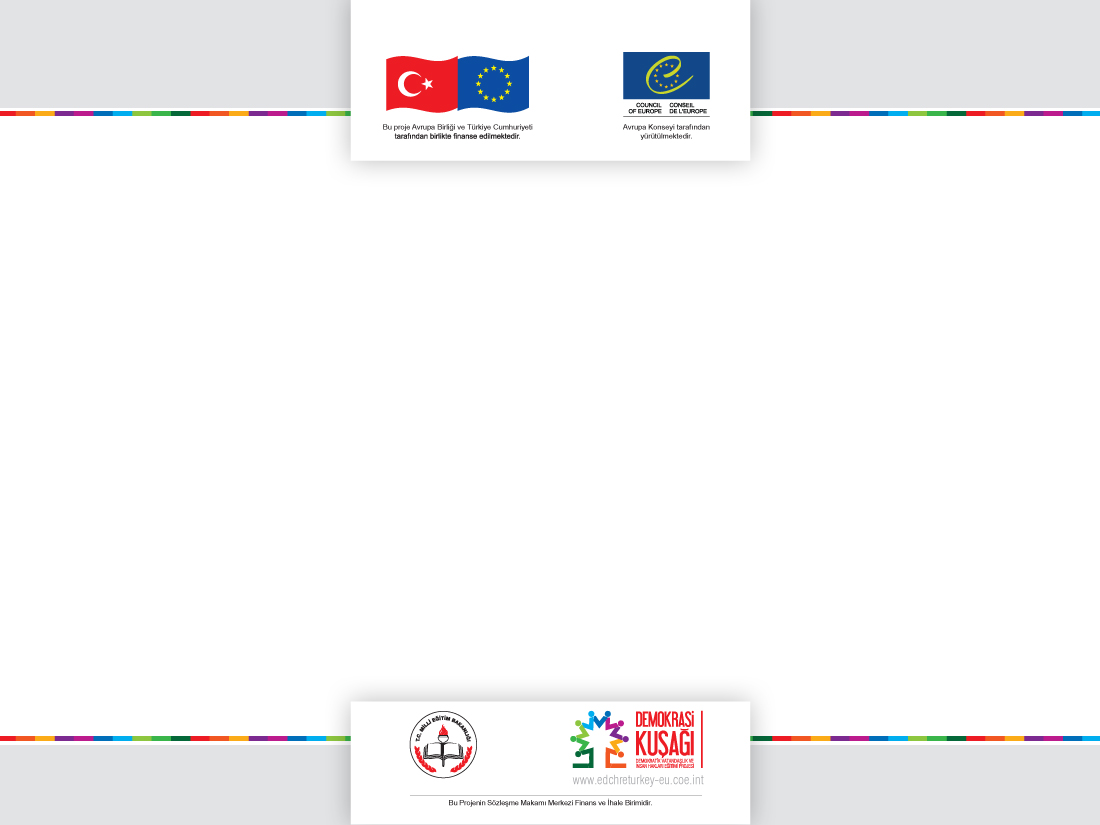 Her etkinlik bir kavramsal çerçeveye sahiptir
Öğretimsel etkinliklerdeki bilgi, beceri, tutum ve değerlerin etkili biçimde verilebilmesi için belirli bir literatür bilgisi gerekmektedir. 
Yani içerik bilgisi olmaksızın yöntem bilgisi ile öğretimsel etkinlik planlanamaz.
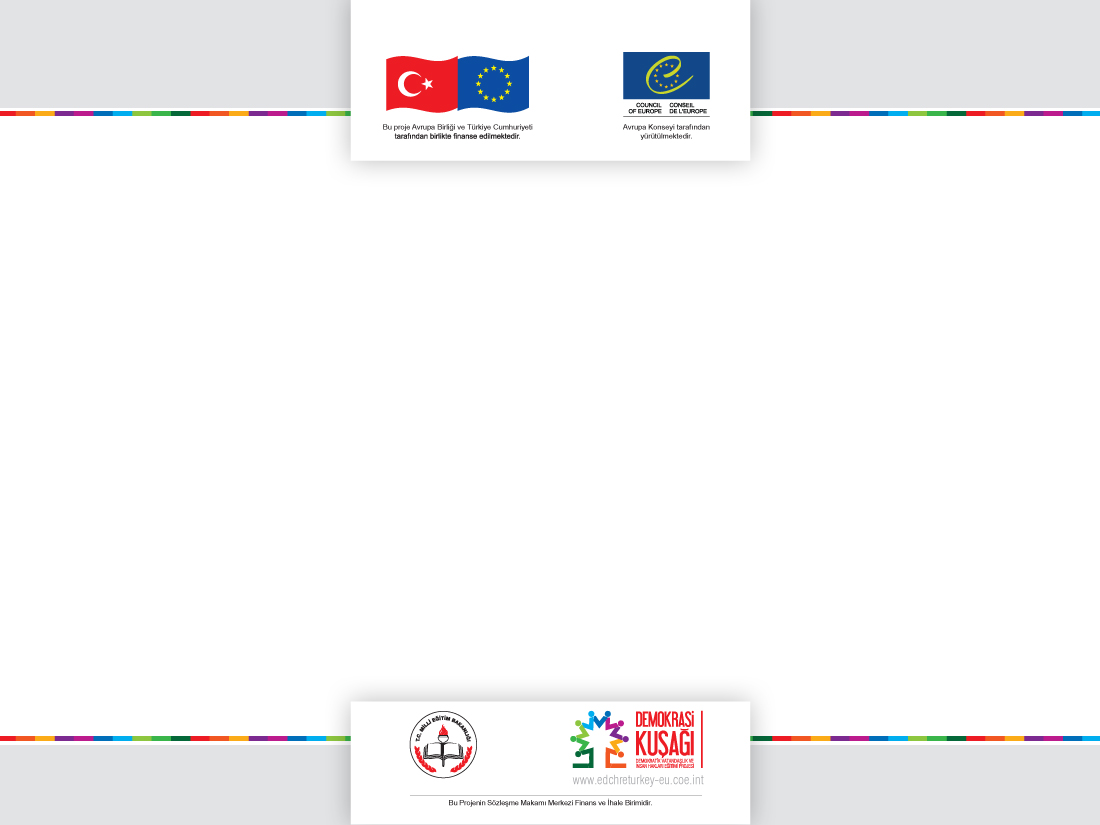 Her etkinlikte ön bilgi gereklidir
Özellikle yapılandırmacı anlayışta yeni öğrenmeler ön bilgiler üzerine inşa edilmesi öngörülmektedir. 
Öğrenicinin ön bilgisi dikkate alınmaz ise yapılacak öğretimsel etkinlik ya başarısız olur yada hedeflenen amaca tam olarak ulaşmaz
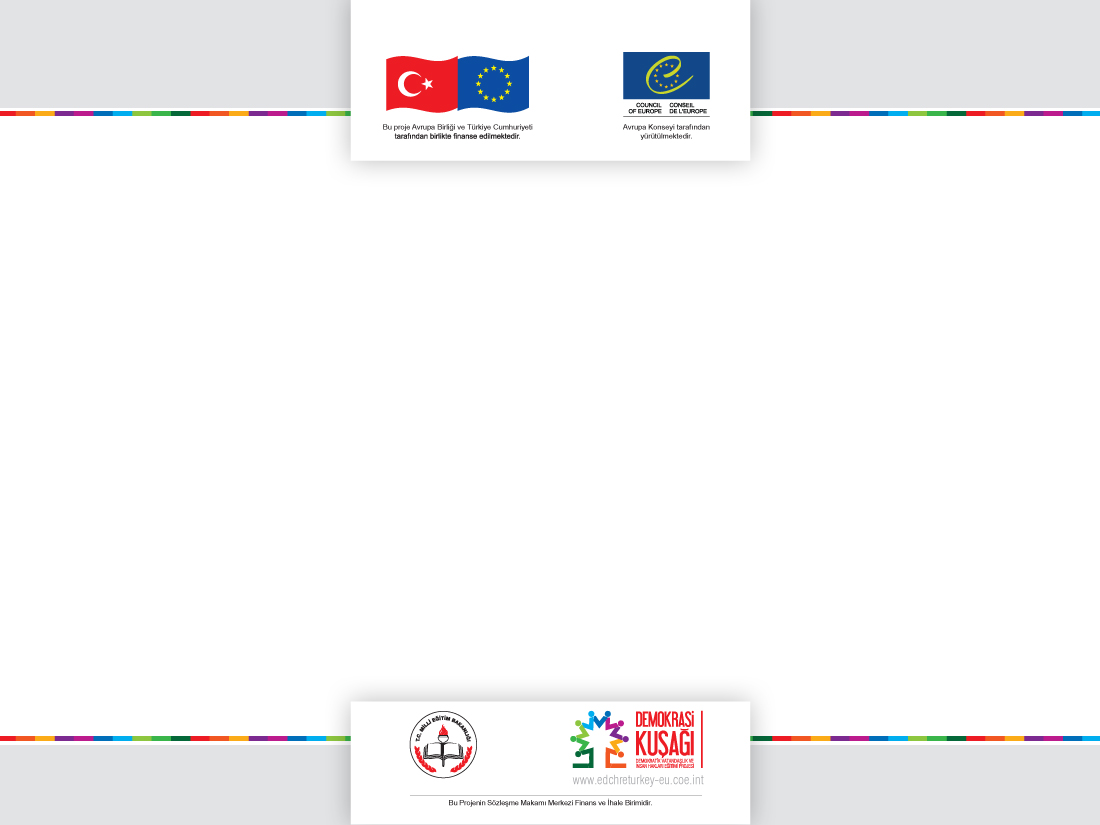 Her etkinliğin bir yöntemi vardır
Özellikle günümüzde yöntem bilgisi içerik bilgisi kadar önemli hale gelmiştir.
Yöntem belirlenirken hedef kitle, içerik, öğrenme ortamı gibi hususların da dikkate alınması gerekir. 
Özellikle öğretmenlere yönelik yapılacak olan öğretimsel etkinliklerde yöntem bilgisi üzerine inşa edilmek durumundadır.
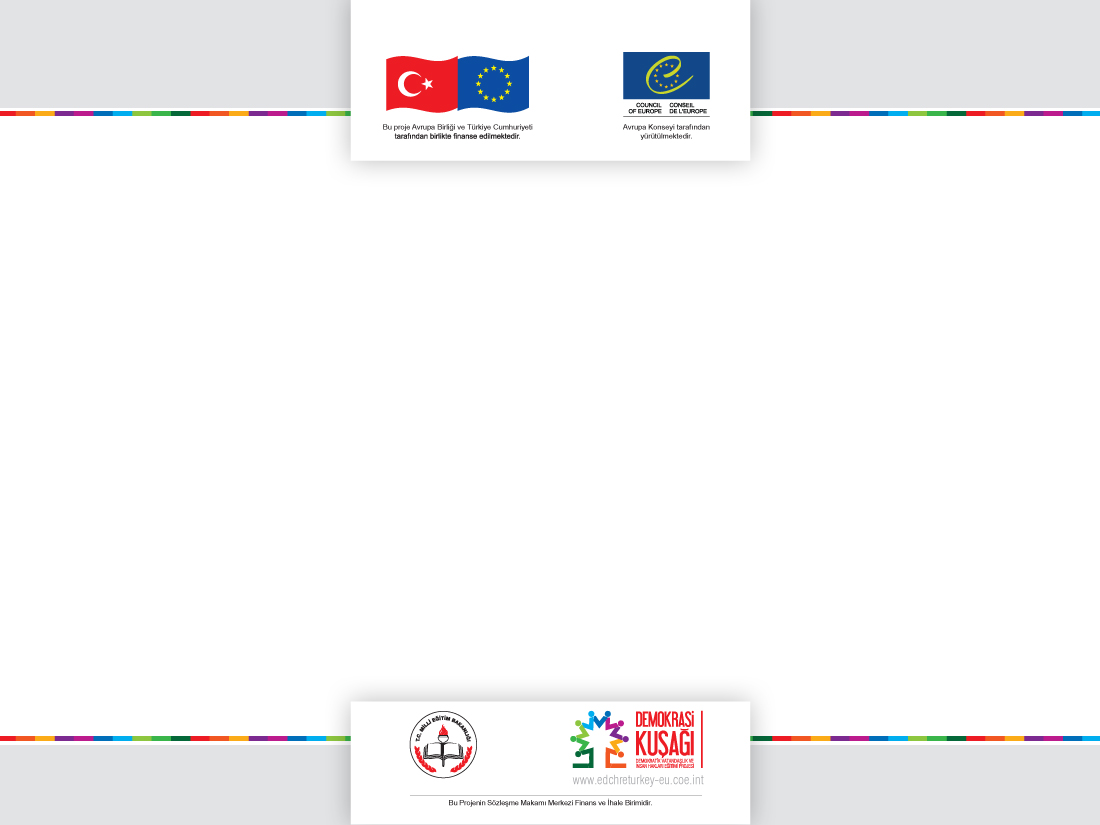 Her etkinlik bir mekânda gerçekleşir.
Öğretimsel etkinliklerin amaçları, içeriği ve yöntemine bağlı olarak doğru mekanların seçilmesi yada var olan mekanların düzenlenmesi gerekir. 
Örneğin doğa ile ilgili bir etkinliğin mekanı ormanlar, kırlar olabilirken; tarih ile ilgili bir etkinliğin mekanı müzeler, arkeolojik kazılar olabilmektedir.
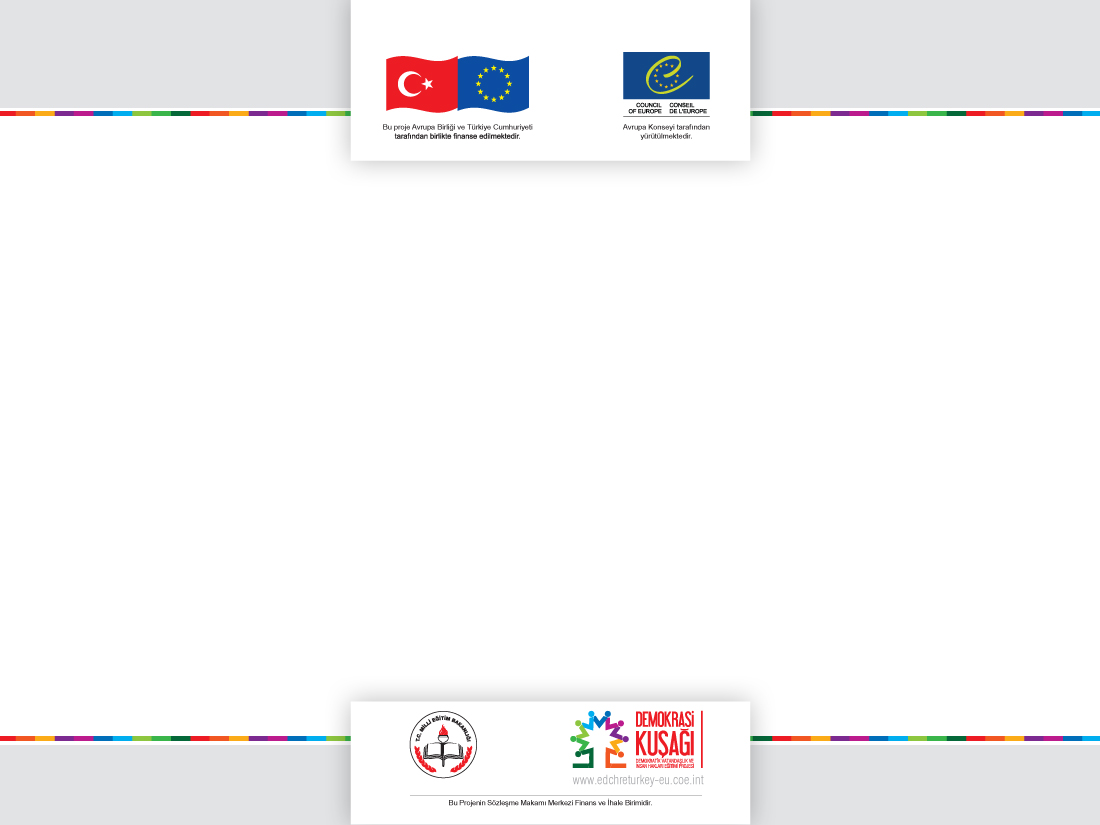 Her öğretimsel etkinlikte bir araç (materyal) vardır.
Öğretimsel etkinliklerin amacına ulaşması seçilen araçla yakından ilgilidir. 
Öğretimsel etkinlikte metinler araç olarak kullanılabildiği gibi; makas, cetvel, bilgisayar da yine araç olarak kullanılabilir. 
Hangi aracın etkinlikte kullanılacağına genellikle yöntem şekil vermektedir.
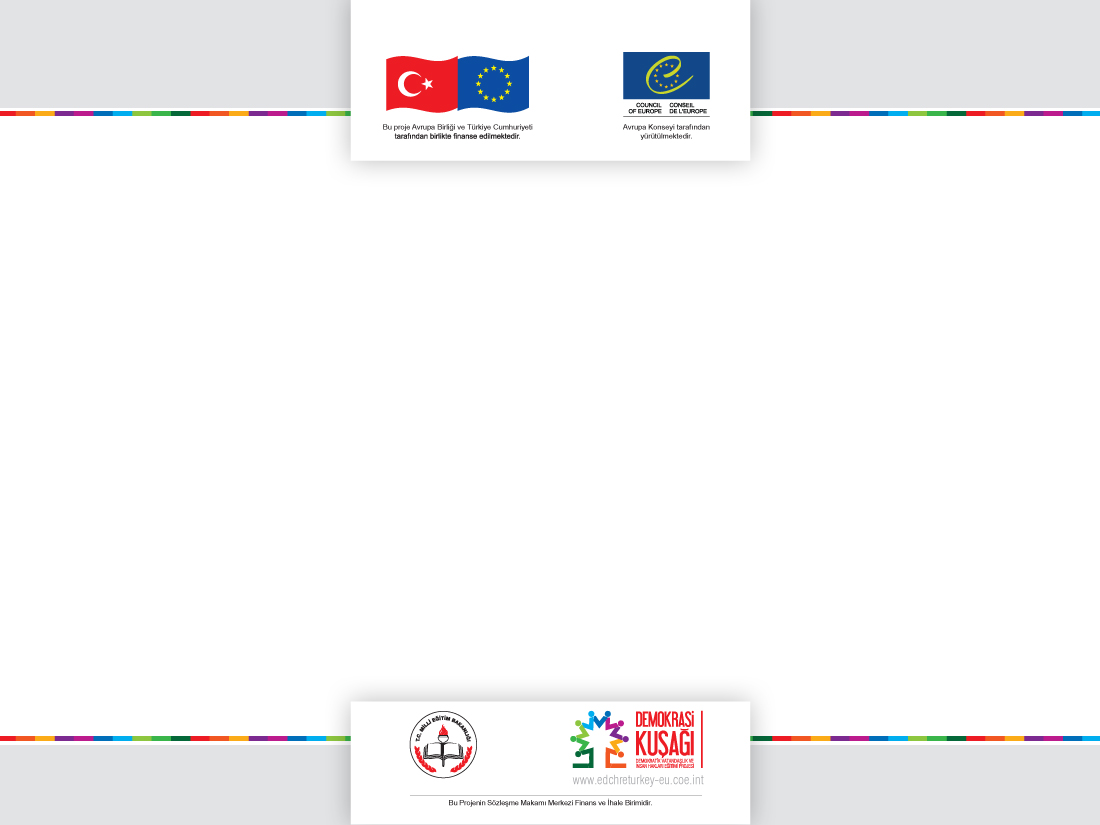 Her etkinlik iyi bir hazırlık/planlama gerektirir.
Etkinlikler çok iyi bir hazırlık gerekir. 
Öyle ki bu hazırlık içerik, yöntem, araç – gereç, değerlendirme yanında hedef kitlenin özelliklerini tanıma ve tanımlamayı içermektedir. 
İyi hazırlanmış bir öğretimsel etkinlik yazıldığında yada anlatıldığında aynı nitelikteki diğer kişiler tarafından da uygulanabilir olmalıdır. 
Hazırlık ve planlama bir etkinliği rezil de eder, vezir de.
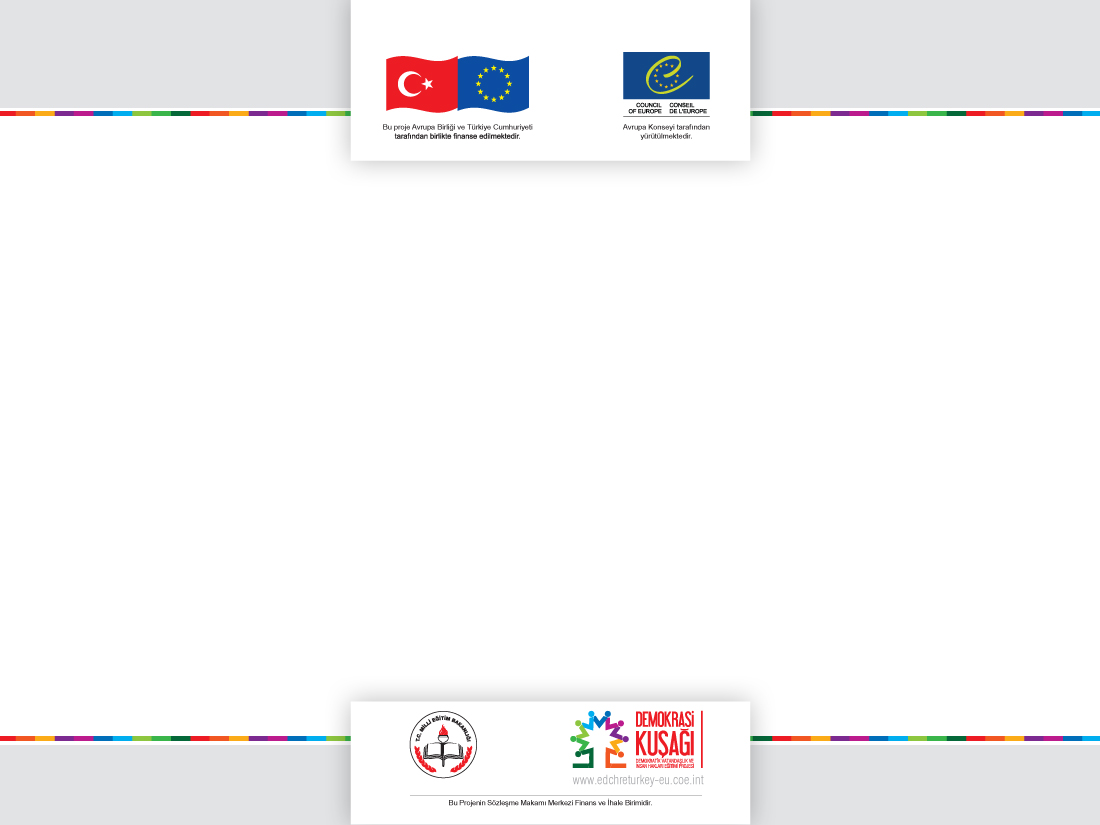 Her etkinlik bir süreç içerir.
Süreç yazımı planlamanın bir alt bileşenidir. 
Etkinlik süreci öğreticinin (eğitim görevlisinin) rahatlıkla anlayacağı bir dilde ve mantık hatasına yer vermeyen bir hiyerarşide yazılmış olmalıdır. 
Etkinliğe nasıl başlanacağı, hangi aracın nerede kullanılacağı, ortamın nasıl düzenleneceği, hangi içeriğin hangi sırada verileceği gibi hususlar süreçte anlaşılır bir formda verilir.
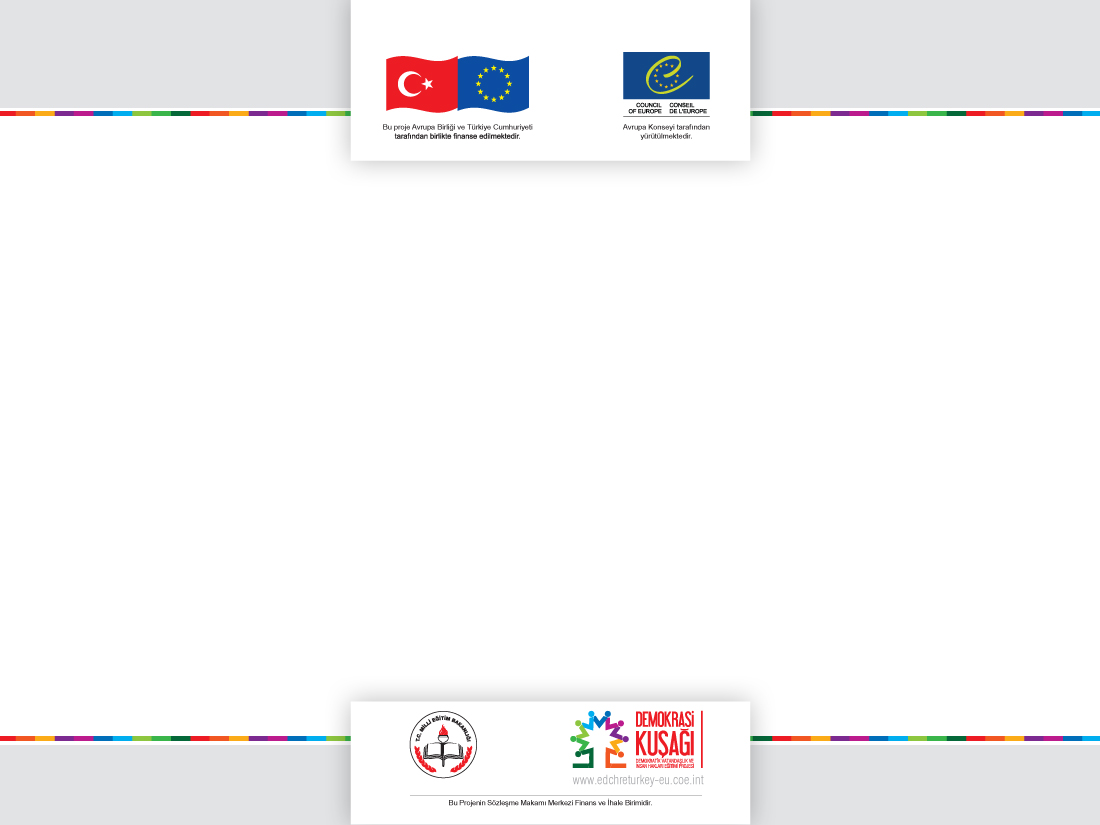 Her etkinlik bir değerlendirme gerektirir.
Öğretimsel etkinliklerde verilmesi gereken bilgi, beceri, değer, tutumun ne oranda verildiği ile ilgili olarak gerek öğreniciye gerekse eğiticiye dönüt verilmesi gerekir.
Her ne kadar her şeyi ölçmek zorunlu olmasa da sonuçta ya da süreçte amaca uygun olarak bir değerlendirme yapmak gereklidir. Değerlendirme aynı zamanda eğiticiler için daha sonra yapacağı eğitimler için de bir düzeltme kılavuzu niteliğindedir.
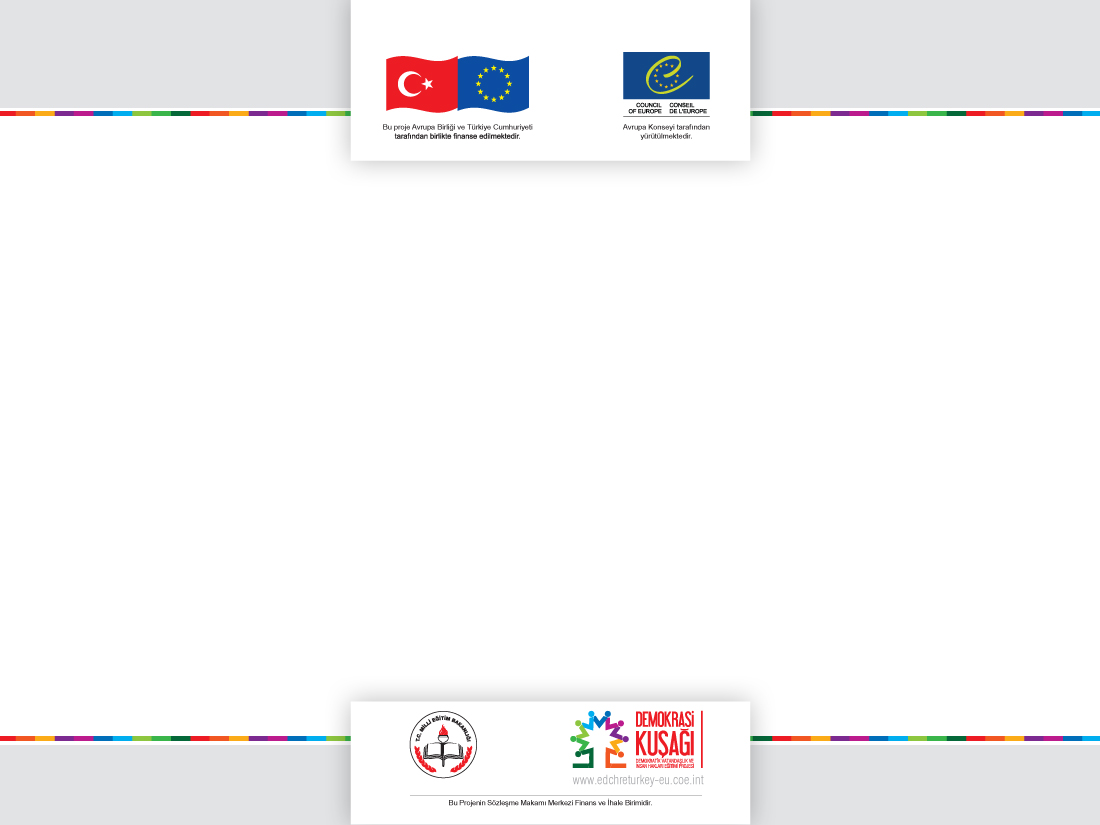 Her etkinlik bir kazanım (ürün) ile sonuçlanmalıdır.
Öğretimsel etkinlikler sonunda eğitim öğretim alanların mutlaka bir kazanımlarının olması gerekmektedir. 
Bu kazanım bilgi yanında beceri, değer ya da tutum da olabilmektedir. 
Bilgiye oranla beceri, değer ve tutumların edinilmesi daha uzun süreçte gerçekleşir.
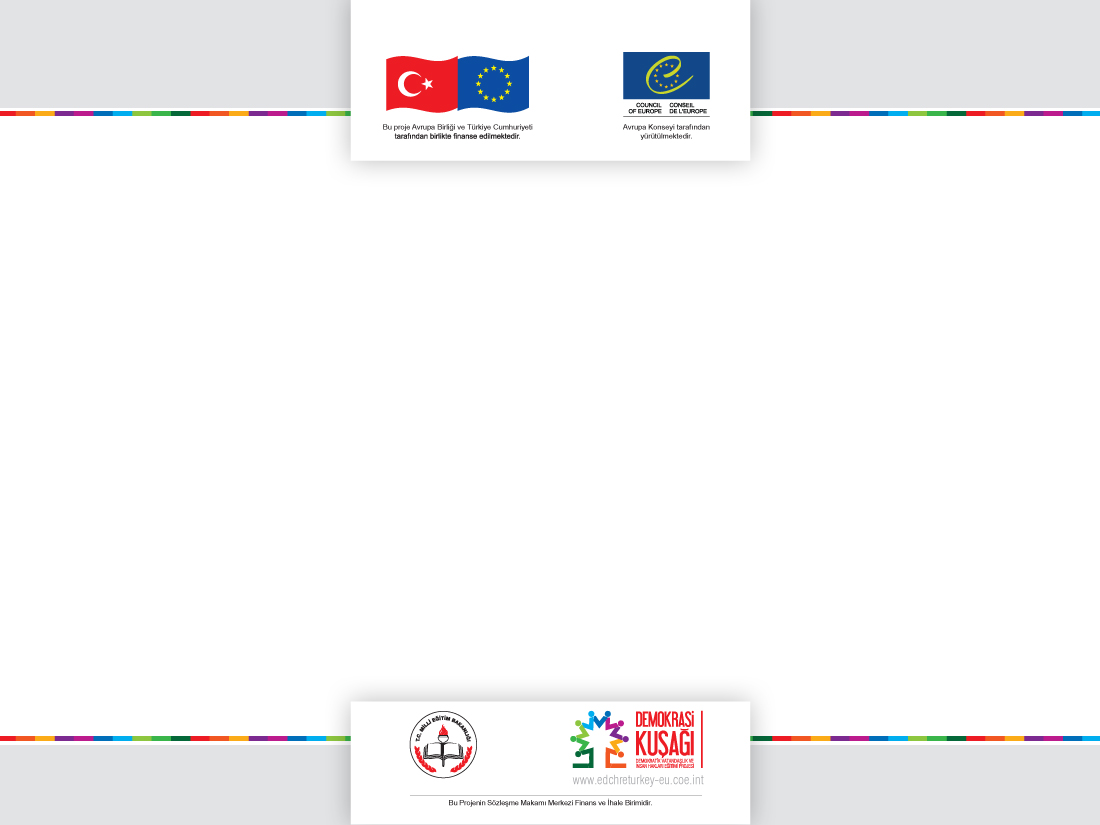 Her etkinliğin dayandığı bir yaklaşım/ eğitim felsefesi vardır.
Öğretimsel etkinliklerin merkeze aldığı bir yaklaşım yada eğitim felsefesi vardır.
Günümüz davranışçı öğretimsel etkinlikler yerine yapılandırmacı, öğrencilerin farklı zeka alanlarına hitap eden, öğrenci merkezli anlayış hâkimdir. 
Eğitim felsefesi nasıl bir insan yetiştirilmek istendiği sorusunun bir yanıtı  olup eğitsel etkinliklerin yaklaşımı için de belirleyici bir hareket noktasıdır.
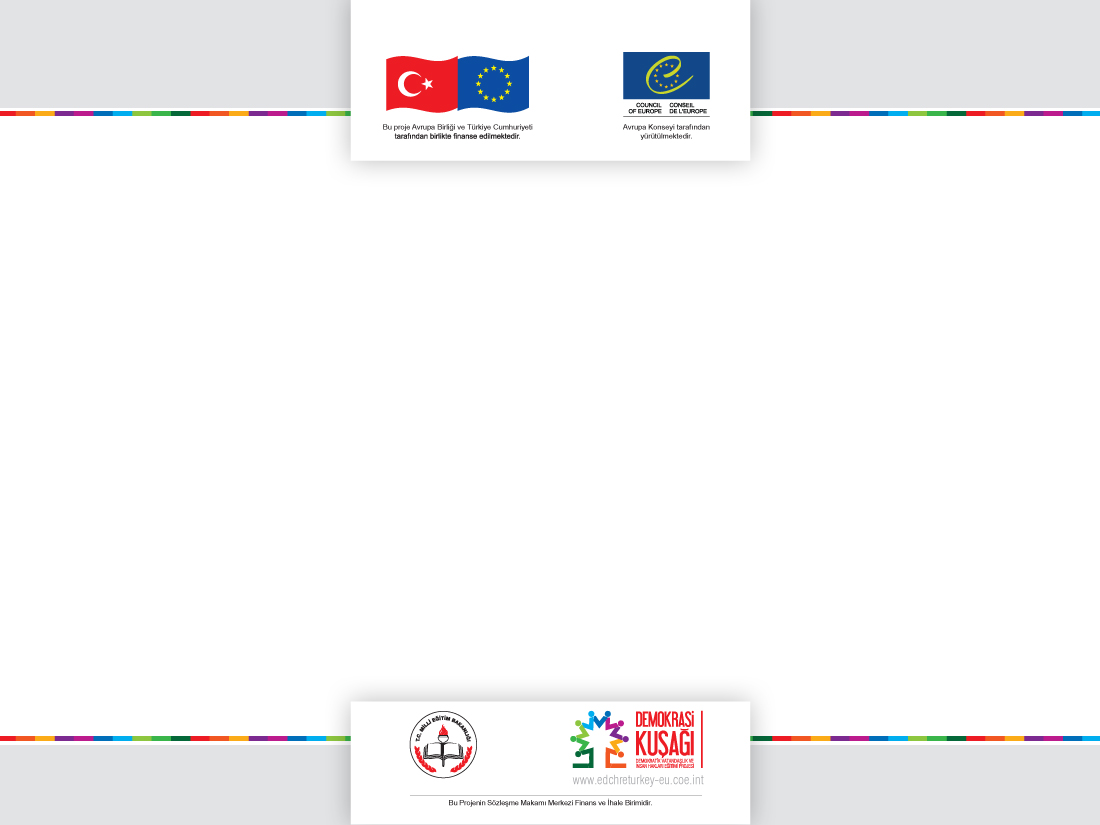 Her etkinliğin anlaşılır bir dili olmalıdır.
Öğretimsel etkinlikler uygulanmadan önce genellikle yazılı olarak bir taslak hazırlanır.
Kimi zaman anlatmak istenen ile anlatılan  farklı olabilmektedir.
Bu bakımdan öğretimsel bir etkinlik taslak olarak yazıldıktan sonra birkaç kişiye (mümkünse etkinliğin yazıldığı alan dışından bir kişiye) okutmak ve ne anladıklarını sormak kullanılan dilin yeterliliği hakkında dönüt verecektir.
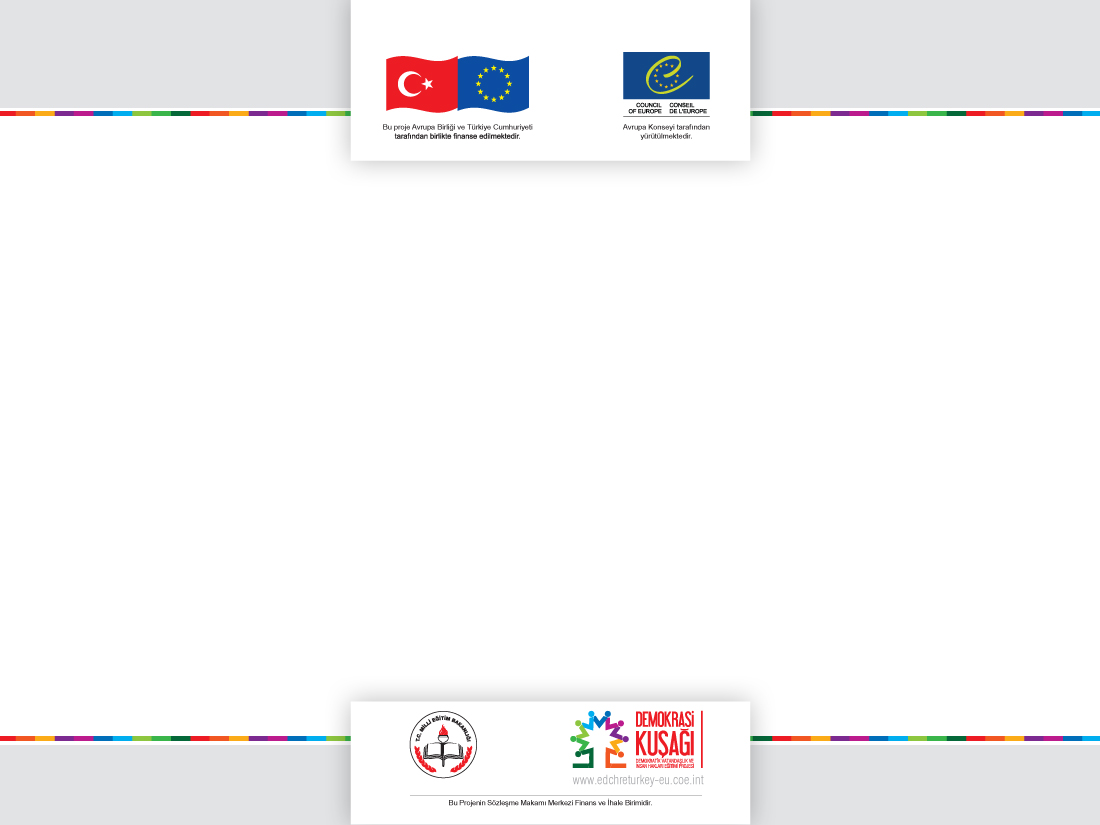 Her etkinliğin bir uygulayıcısı vardır.
Hazırlanan bir öğretimsel etkinliğin mutlaka bir uygulayıcısı vardır.
Özellikle etkinliği yazan ve uygulayanın farklı olması durumunda etkinlik yazarının etkinlik uygulayıcısının tüm koşullarını dikkate alması gerekir.
 Mümkün olduğunca etkinliklere kati şeyler yazmak yerine esnek ve alternatifler içeren şeyler yazmak uygulayıcıya kolaylık sağlayacaktır.
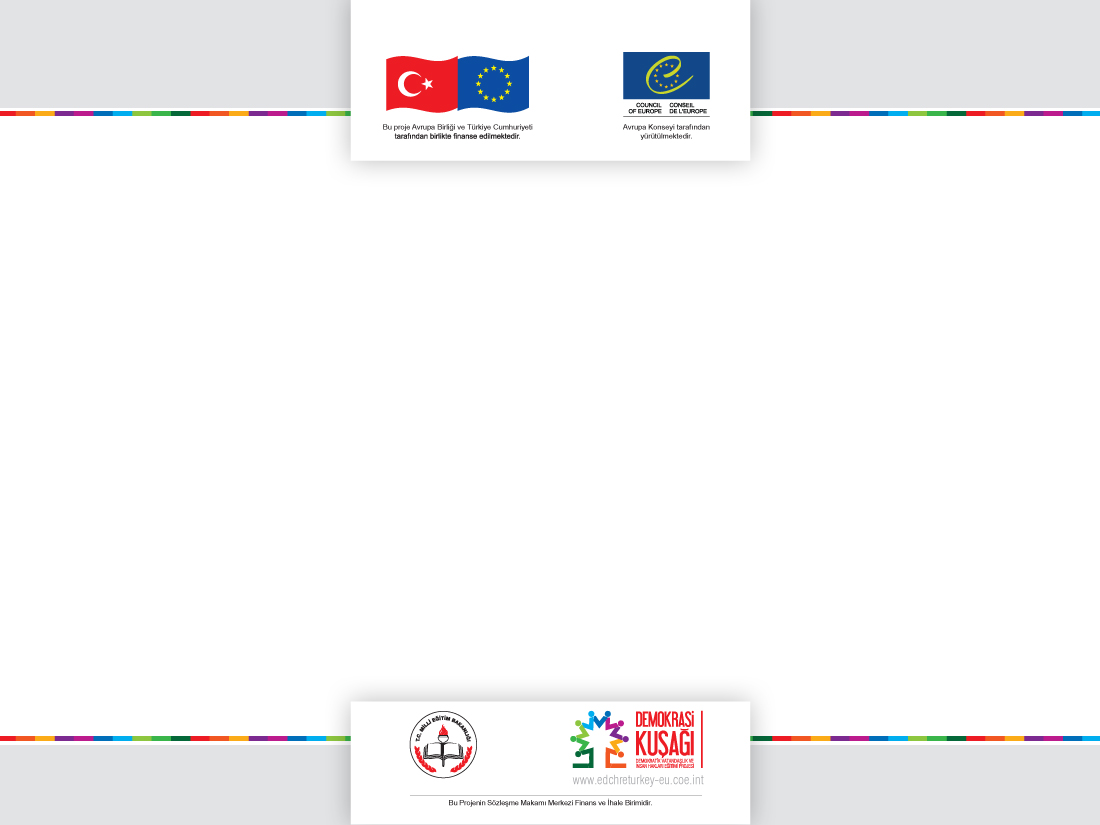 Her öğretimsel etkinlik uygulanabilir/ gerçekleşebilir olmalı.
Öğrenicilere yönelik belirlenmiş amaçlar kapsamındaki öğretimsel etkinlikler planlanırken yada hazırlanırken öğrenici için ön görülen görevler ve çıktılar gerçekçi olmalıdır.
Bir öğretimsel etkinliği yazan yada uygulayan kişi mutlaka çalışmayı gerçekleştireceği grup ile ilgili bilgi sahibi olması gerekir.
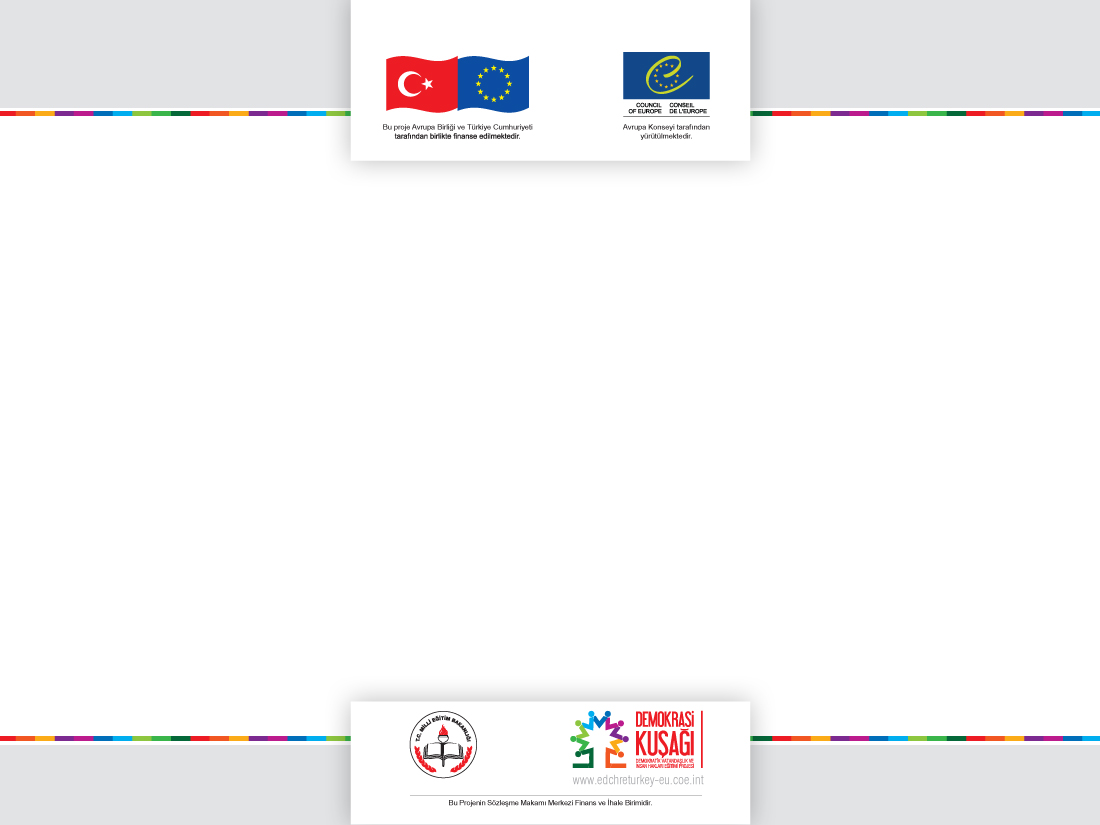 Öğretimsel etkinlikler ekonomik olmalıdır. 
Öğretimsel bir etkinlik yapılırken yada öğrencilere hazırlatılırken velilere maddi bir külfet getirecekse ise bu makul olmalıdır. 
Türk eğitim sisteminde son dönem özellikle performans ve proje ödevi adı altında verilen kimi ders dışı etkinliklerin velilere ekonomik külfet getirmesi nedeniyle eleştirildiği görülmektedir.
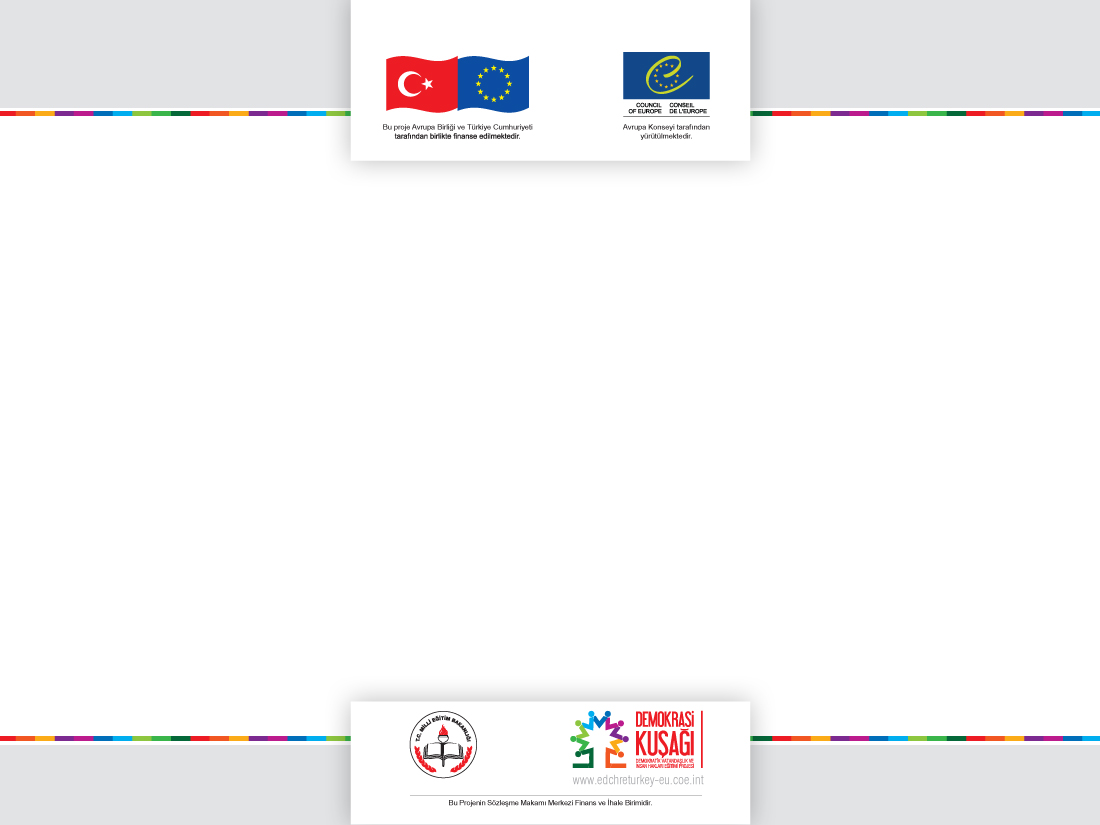 Etkinliğin zamanı/sırası uygun olmalıdır. 
Özellikle ders dışı etkinliklerde zaman önemlidir. Hava koşullarını, etkinliğin yapılacağı saat dilimini doğru belirlemek gerekir. 
Bir diğer önemli husus ise etkinliğin sırasıdır. Özellikle fiziksel güç gerektiren etkinlikler için son ders saatlerini tercih etmek daha mantıklı olabilir. 
Ayrıca gerek bir gün içerisinde gerek ise bir yıllık süreçte yapılan etkinlikler bir birinin tekrarı niteliğinde olmamalı.
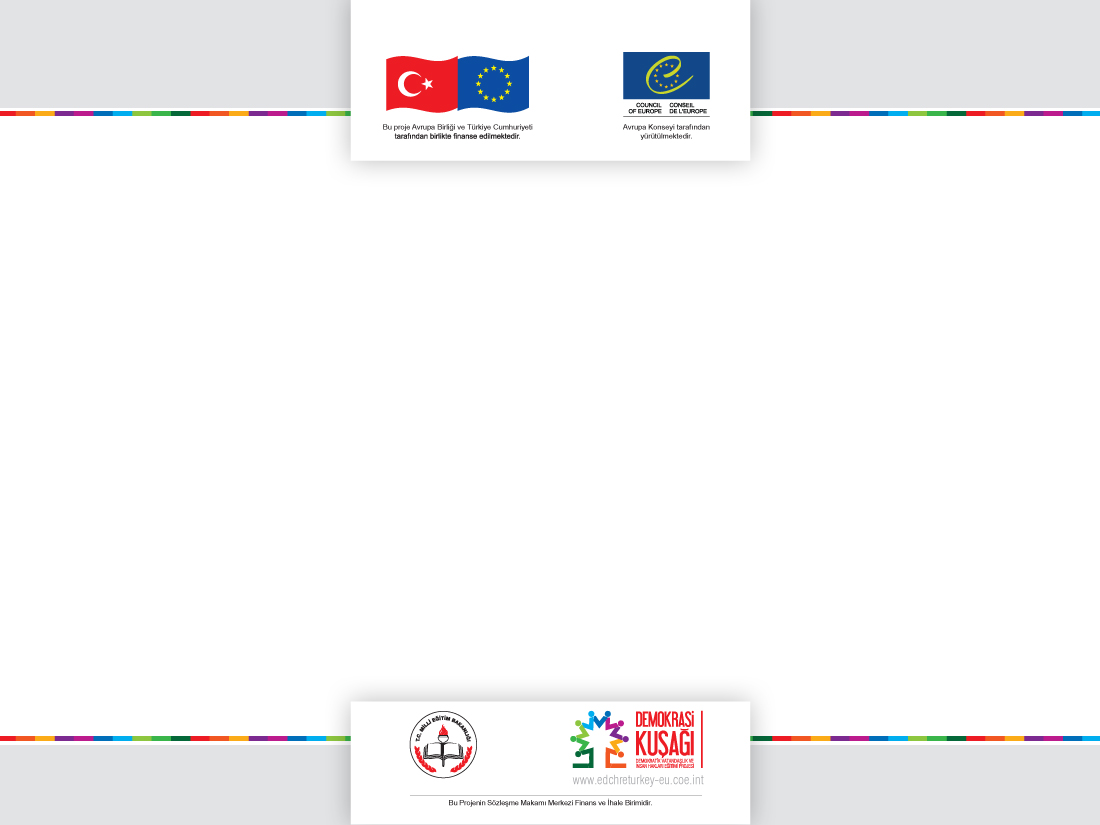 Etkinlikler yeni fikirlerle beslenmiş/farklı olmalıdır. 
Etkinlikler öğrencilerin ilgilerini harekete geçirici bir nitelikte olmalıdır. 
İlgi çekme öğrenme motivasyonu için önemlidir. Aslında öğrenmenin ana unsuru öğrenme isteğidir.
Hangi yaşta olursa olsun öğreniciler yeni ve farklı fikirlere, kendilerini şaşırtan etkinliklere ilgi gösterirler ve bu etkinliklere istekli katılım sağlarlar.
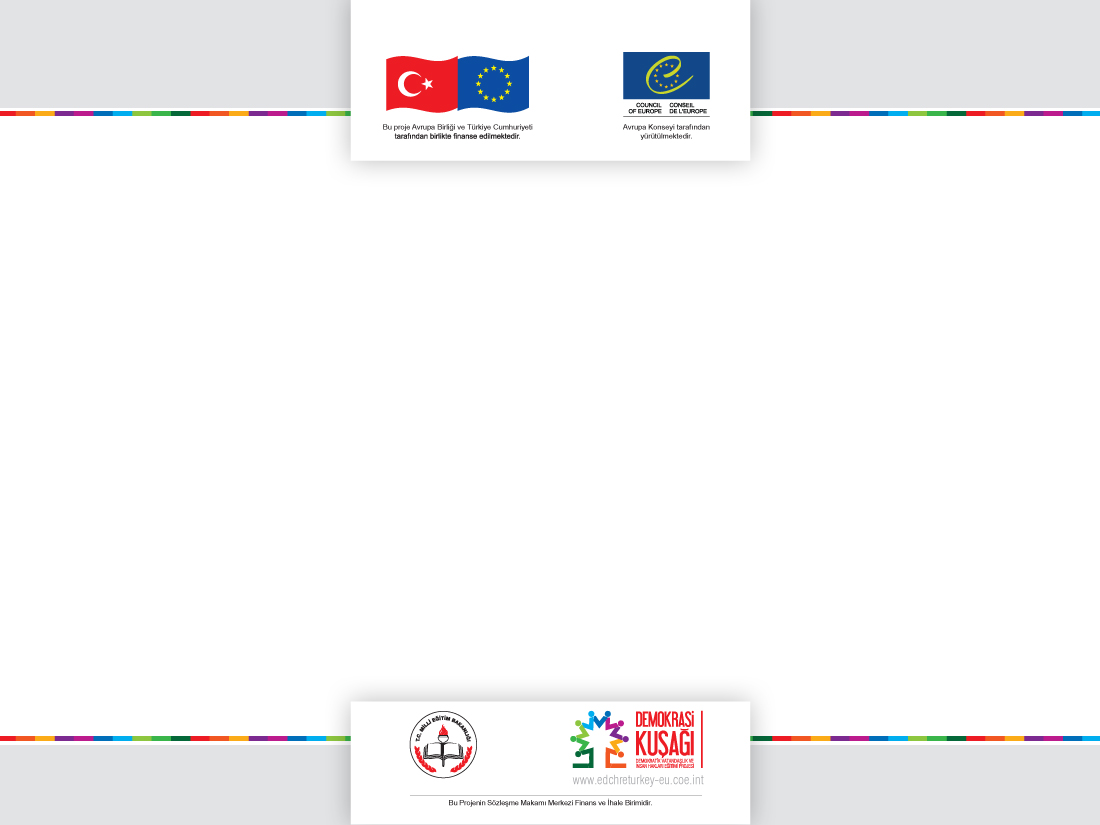 Etkinlik Geliştirme ve Uygulamada 
KİLİT NOKTA: 
Program Okuryazarlığı
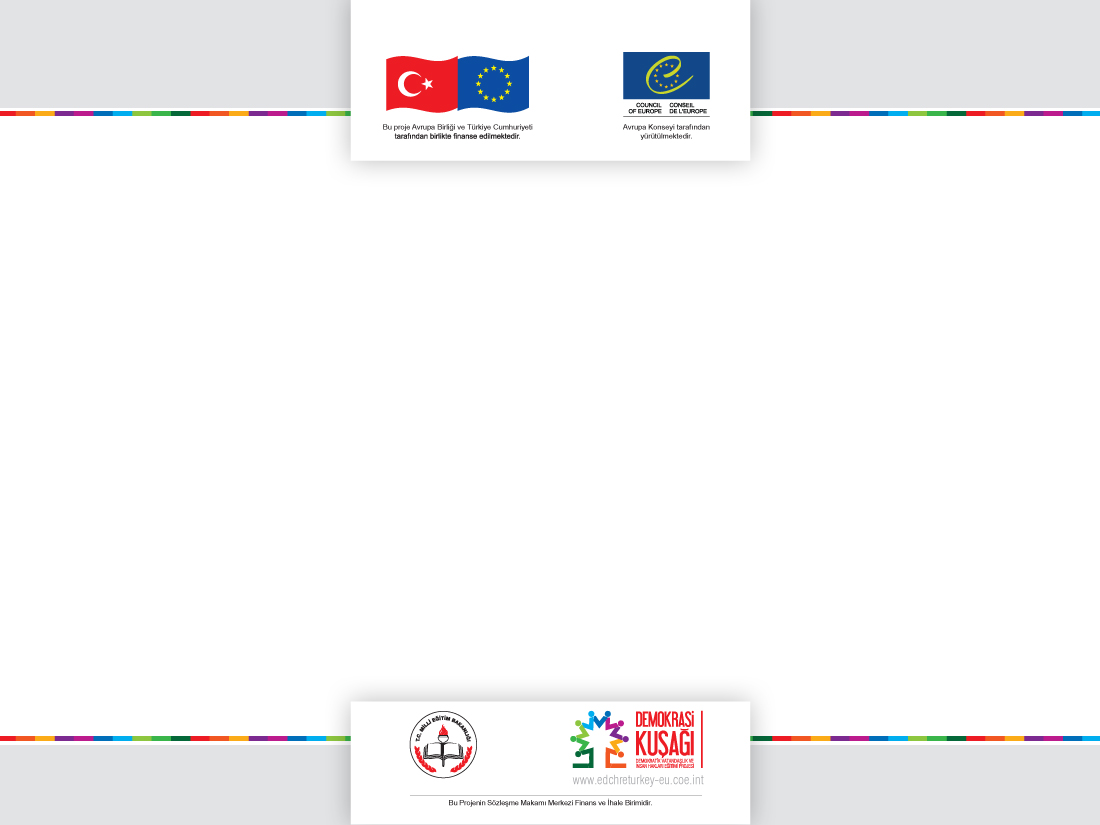 Gerek Öğretim programını okuryazarlığı gerekse programın her zaman öğretmenin yanında olması yapılacak etkinliklerin amaca hizmet etmesinde belirleyici olacaktır. 
TED (Türk Eğitim Derneği) tarafından yapılan bir araştırma öğretmenlerin yaklaşık %70’inin öğretim programlarındaki değişiklikleri “öğretmen kılavuz kitapları yada ders kitapları”ndan izlediklerini ortaya koymaktadır.
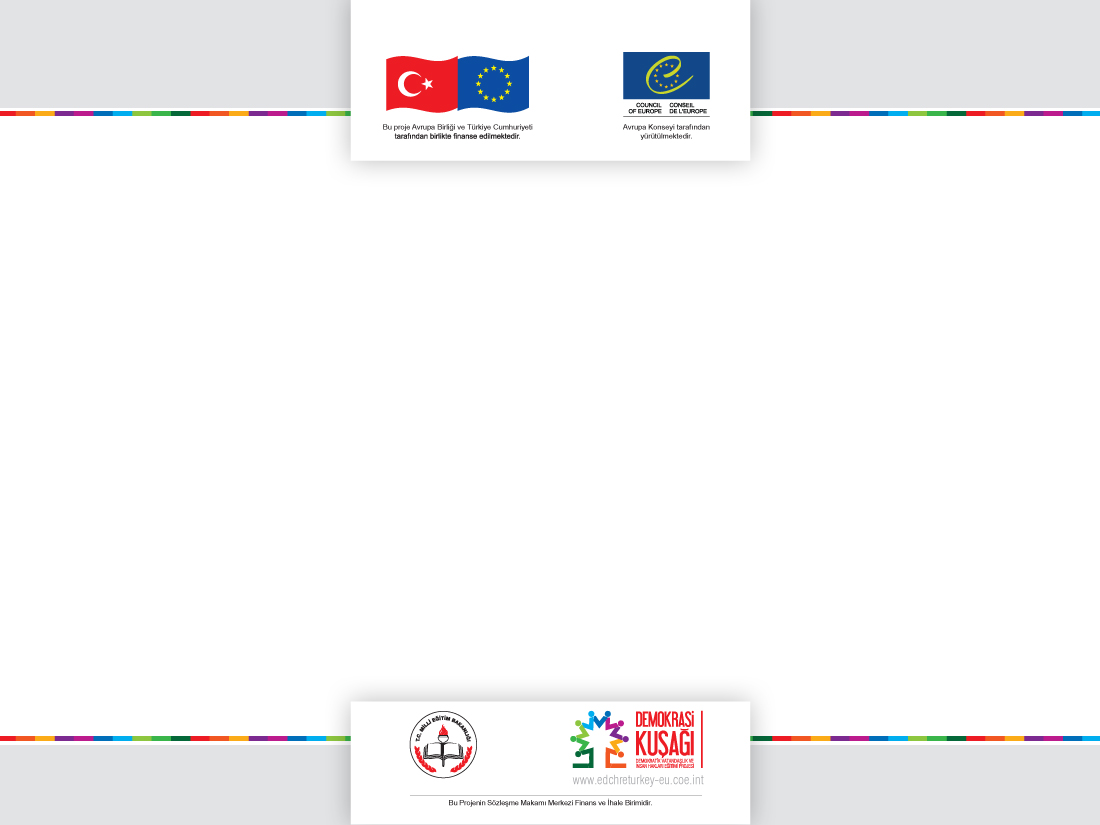 Oysa öğretim programı öğretmen için yazılır. Öğretim programında ilgili dersin genel yaklaşımı, genel amaçları, özel amaçları (kazanımlar), özel amaçların ilişkilendirildiği beceri ve değerler, öğretim yöntemi, ölçme değerlendirme anlayışı ile öğretmenden beklenen rol gibi unsurlara yer verir. 
Her ne kadar ders kitapları öğretim programına uygun yazılmış olsa bile öğretim programını birebir yansıtması gibi bir durum söz konusu değildir.
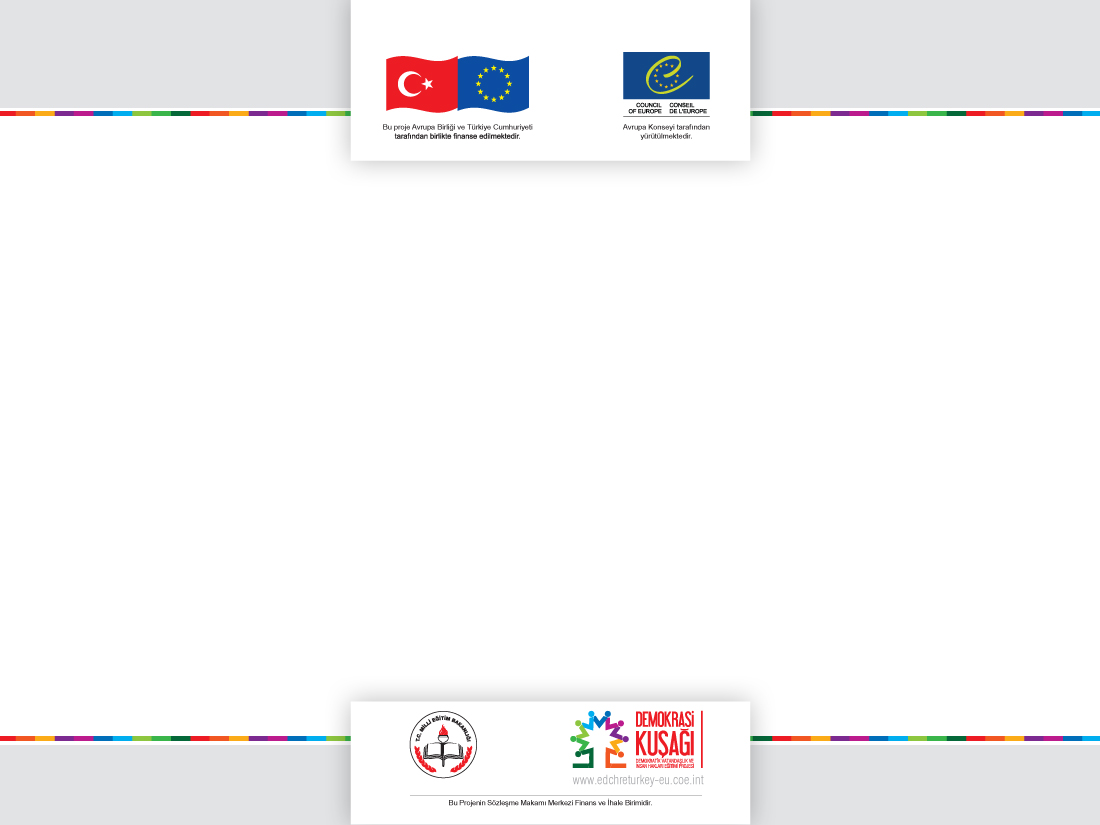 Bu durumda öğretmenlerimizden beklenen derslerde etkinlik geliştirirken öğretim programını merkeze almaları ve öğretim programı okuryazarlığı ile ilgili bilgi ve becerilerini geliştirmeye çalışmalarıdır.
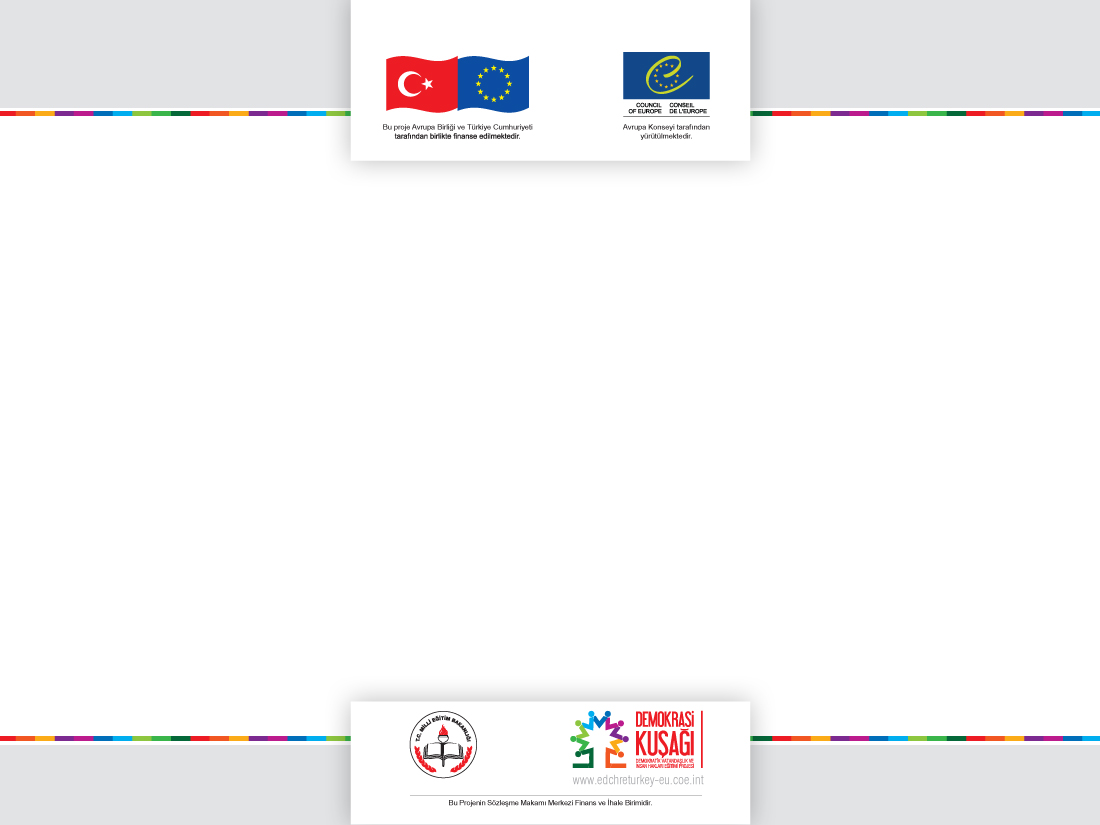 TEŞEKKÜRLER…